Sociologie pro speciální pedagogy: Medicína
Lenka Slepičková
Co je sociologii po medicíně?
Př. Naděje dožití
https://www.cia.gov/library/publications/the-world-factbook/rankorder/2102rank.html
„Definice zdraví a nemoci, normality a nenormality, zdravého rozumu a šílenství se v závislosti na na společnosti, kultuře a historickém období velmi mění. Lékařské diagnostické kategorie, jako „nemocný“, „abnormální“ a „duševně chorý“ nejou univerzální, objektivní a nutně spolehlivé. Jsou dané kulturou, třídou a dobou (…).“  				
							R. C. Fox 197
Tradiční společnost a zdraví a nemoc
„Podhozenec“
„K široce rozšířeným představám patřila záměna narozeného dítěte nějakou démonickou bytostí, která je sebere z kolébky, kam podstrčí vlastní, škaredé a neduživé dítě, podhozence. V některých místech byli přesvědčeni, že se tak děje jen nepokřtěným dětem nebo těm, jejichž matky nebyly u církevního úvodu. (…) Podvržené dítě se obvykle vyznačovalo velkou hlavou a příliš velkýma očima, tenkými údy a zakrslým růstem, nemluvilo,bylo neklidné, divoké a zlé, nenasytné, plačtivé a stále chorobné, trápilo celé okolí a bylo třeba se ho co nejdříve zbavit.“

Alexandra Navrátilová: Narození a smrt v české lidové kultuře (2004:117)
Moderní lékařství
Medicína jako „výkladní skříň“ modernizace
Nalézání fyzických příčin nemocí, tělo jako stroj
Základem medicíny se stávají přírodní vědy
Nemocnice jako vhodné prostředí pro léčbu vážných chorob
Profese lékaře (jako elitní), morální akcent
Zdraví jako veřejný zájem
Nové léky a chirurgické postupy zejména od pol. 20. století (40. léta antibiotika, po válce očkování)
V moderní společnosti úmrtnost stoupá s věkem
Smrtelnými chorobami jsou zhoubné nádory a srdeční choroby
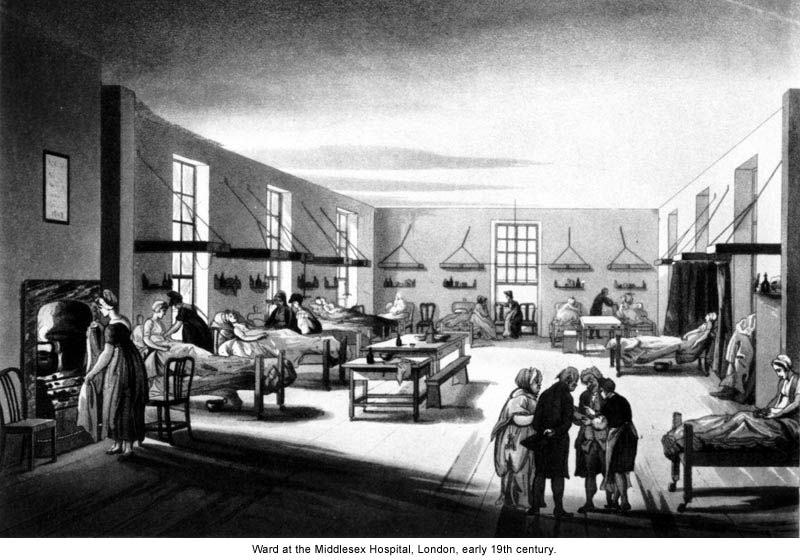 Vývoj medicíny
Medicína u lůžka (Bedside medicine) 
primární vztah mezi lékařem a pacientem, komunikace tváří v tvář, zdrojem informací je pacientova výpověď o nemoci, domov jako místo nemoci

Nemocniční medicína (Hospital medicine) 
30. – 40. léta 19. století, nové vyšetřovací techniky, možnosti nahlédnout dovnitř těla, primární je vztah mezi lékaři (hierarchie), zdrojem informací o nemoci jsou pozorovatelné změny v tkáních nebo orgánech, nemocnice jako místo nemoci

Laboratorní medicína (Laboratory medicine)   
příčiny nemoci se hledají na úrovni buněk, klíčovým pracovníkem je odborník v laboratoři, pacient se vytrácí 
 
Medicína dohledu (Surveillance medicine)
příčiny nemoci se hledají na úrovni genů, zájem o životní styl, o rizikové faktory nemocí, medicína dohlíží na všechny a monitoruje normalitu všech
Funkcionalistické zkoumání medicíny
Parsons 1951

Nemoc jako specifický typ deviace.  Nemocný sice nevykonává své běžné společenské  role, ale není za to negativně sankcionován, neboť mu není připisována zodpovědnost za jeho nemoc. 
Správný výkon role pacienta - povinnost dávat najevo nežádoucnost a přechodnost svého stavu, vyhledat odborníky a podrobit se léčebnému procesu. 
Lékařská profese je především institucí sociální kontroly, neboť skrze ni společnost kontroluje vlastní stabilitu, která je nemocí ohrožena.  
Role lékaře podle Parsonse
Medikalizace (medicinalizace) společnosti
Rozšiřování působnosti medicíny do sfér, které dříve do její kompetence nepatřily (různé sociální a individuální problémy), aplikace postupů na problémy, které nesouvisejí s nemocemi (prevence, estetická medicína, léky)
Aktivní účast pacientů
Také proces demedikalizace

Př. Diagnostic and Statistical Manual of Mental Disorders

1952 – 106 diagnóz, 130 str.
1980 -  265 diagnóz, 494 str.
1994 -  297 diagnóz, 886 str.
2013 -    ?   diagnóz,  991 str.
Kritika medikalizace
snižuje naši toleranci rozdílů, zužuje definici toho, co je a co není normální
nehledají se příčiny problémů
medikalizace celého života, medikalizace ženského těla
Ivan Illich
iatrogenní působení medicíny (pevně zakotveno v praxi medicíny a odolné vůči snahám je řešit)
Ivan Illich: Medical Nemesis
„Za poslední desetiletí se stala hlavním nebezpečím pro zdraví lidí odborná lékařská praxe. Ochablost, infekce, nezpůsobilost, porušené funkce a jiné specificky iatrogenní choroby dnes způsobují více utrpení než všechny dopravní nehody a pracovní úrazy. Lékařská praxe navíc podporuje nemoc tím, že posiluje patologickou společnost, která si nejenom průmyslově uchovává své defektní příslušníky, ale klientelu terapeutů rozmnožuje geometrickou řadou (…) Lékařská praxe tím, že nemoc, bolest a smrt přeměňuje z osobní výzvy na technický problém, zbavuje lidi schopnosti samostatně se vyrovnat se svým lidským údělem a stává se zdrojem nové podoby nezdraví.“


Illich 1974: 918
Současné trendy v medicíně
rozvoj technologií a možností medicíny (např. genová terapie, reprodukční medicína atd.)
medicína už tělo nekontroluje, ale přetváří
pozornost se obrací od nemoci ke zdraví
udržení zdraví jako otázka individuální morální zodpovědnosti a životního stylu
hledání rizikových faktorů nemocí (i v genech), náchylnosti k nemocem - je třeba konstantně monitorovat vlastní tělo
pacient jako konzument 
budoucí „pacient“ oslovován přímo farmaceutickými firmami – spotřeba léků
proměna vztahu mezi lékařem a pacientem
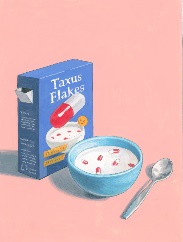 Př. Snížení kritického krevního tlaku ze 140/90 na 120/80 by přineslo na trh 30 milionů nových konzumentů léků v USA
Technologie pro konstantní kontrolu svého zdraví
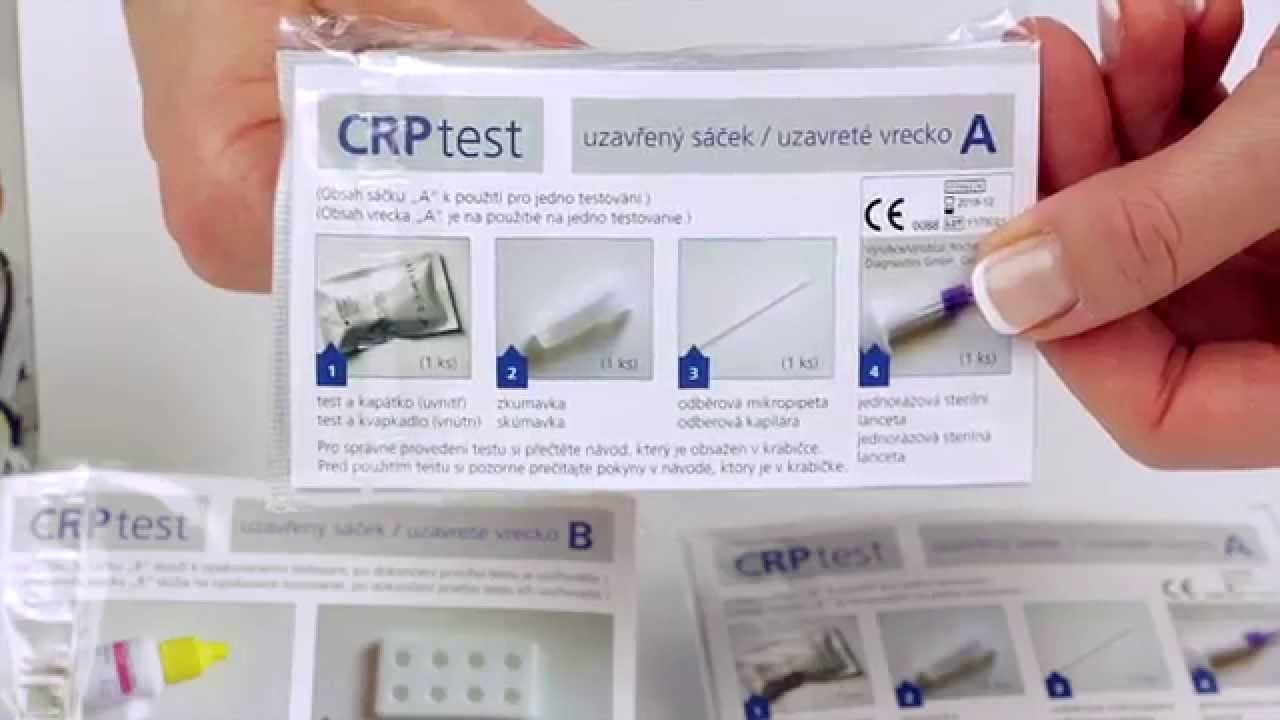 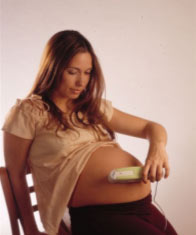 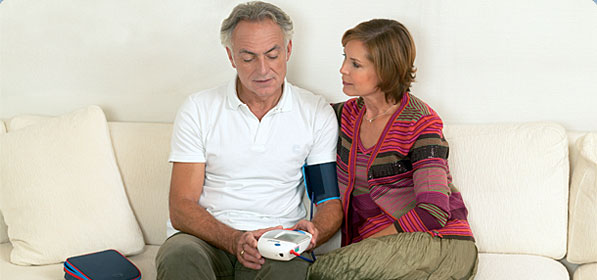 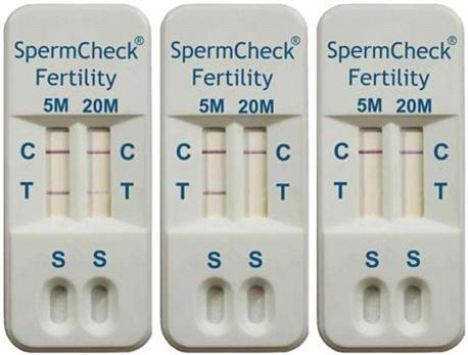 Spotřeba antidepresiv 
(počet obyvatel beroucí denní dávku na 1000 obyvatel Zdroj: OECD Health Data 2007)
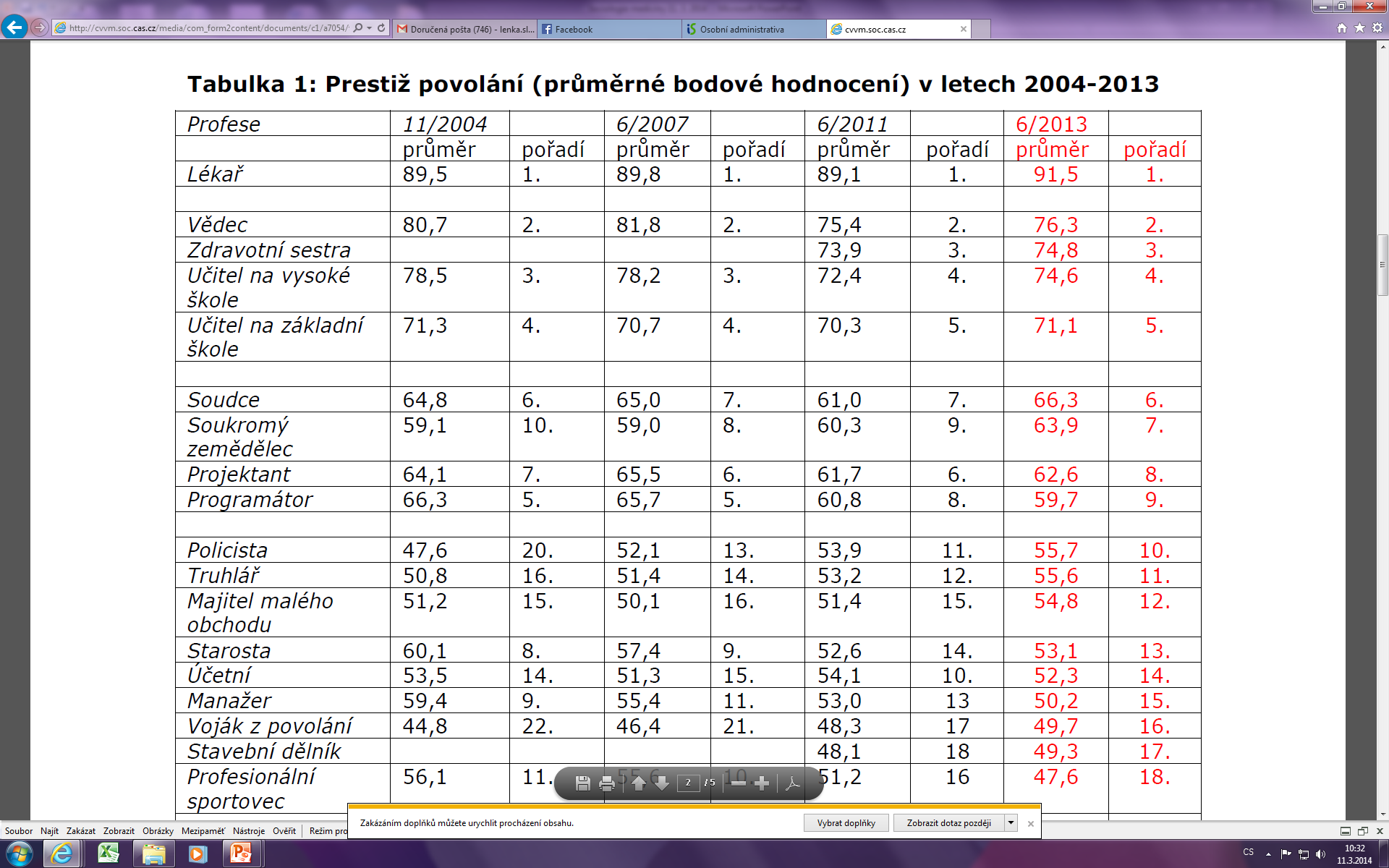 CCVM, 2013
Medikalizace: Případ neplodnosti a umírání
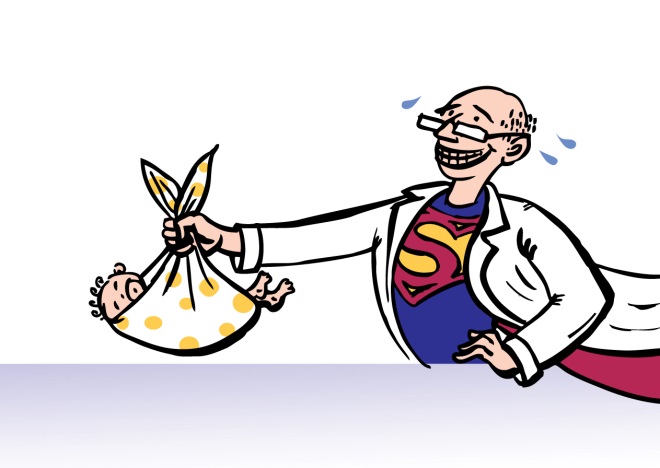 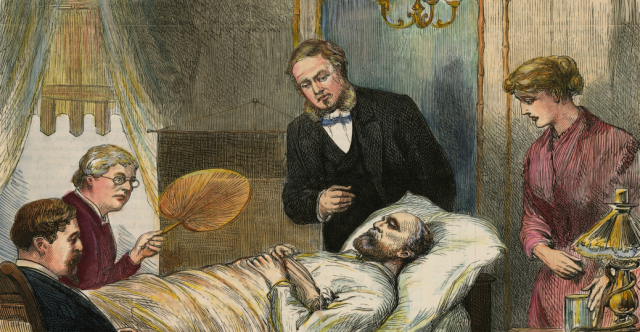 Specifika neplodnosti jako diagnózy
Léčba neplodnosti v ČR
Dlouhá tradice
Liberální kontext a legislativa
Částečná úhrada ze zdravotního pojištění
Obdiv k technologiím v medicíně
Mediální prezentace „zázraků medicíny“
Reprodukční turistika
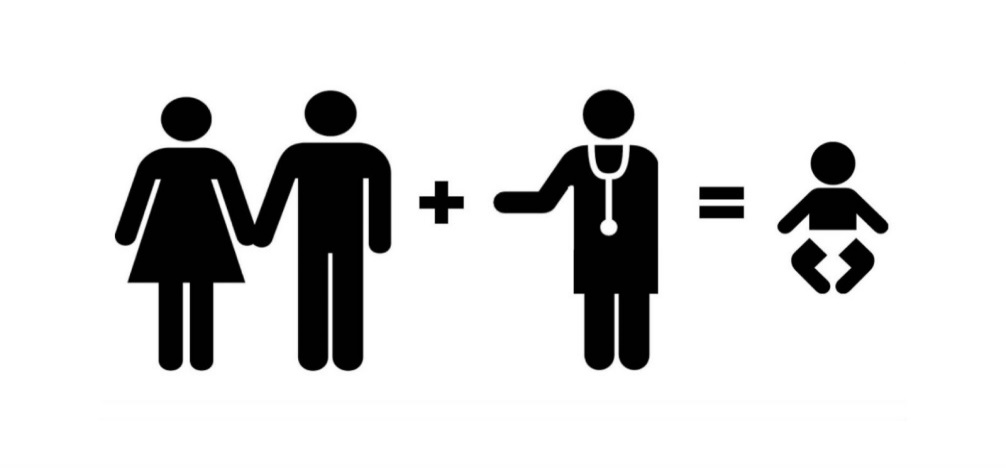 The number of cycles provided according to the nationality of a patient (CZ – Czech, EU, outside EU)
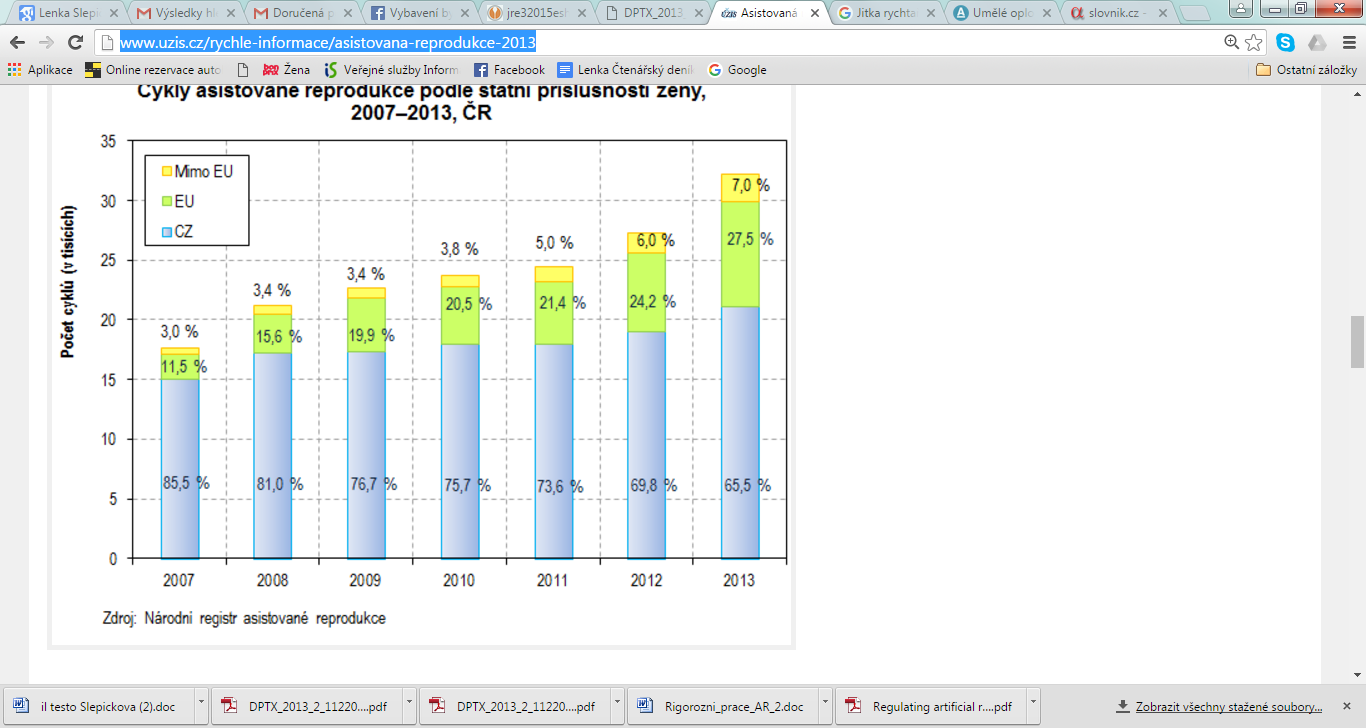 Jaká řešení byste zvažovali v případě problémů s plodností?  (% odpovědi „ano“)
Source: Marriage, Work and Family, 2005
Medicínský turismus
Transplantace
Experimentální léčba (kmenové buňky)
Ukončení života (assistovaná sebevražda, potraty)
Léčba neplodnosti
Stomatologie
Estetická medicína
Lázeňská léčba
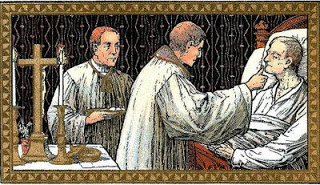 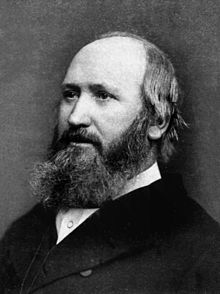 1) Sekularizace

2) Medikalizace, medicínské inovace

3) Demografické změny 



Nový typ zkušenosti a nový typ institucí – zkušenost 
     s terminální nemocí

Paliativní péče a hospicové hnutí

„Dobrá smrt“
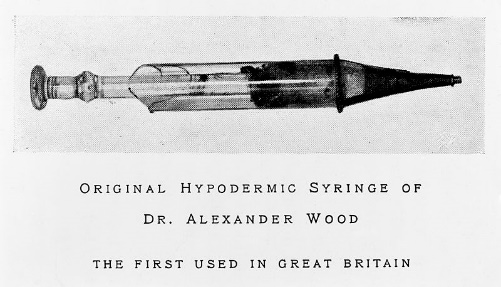 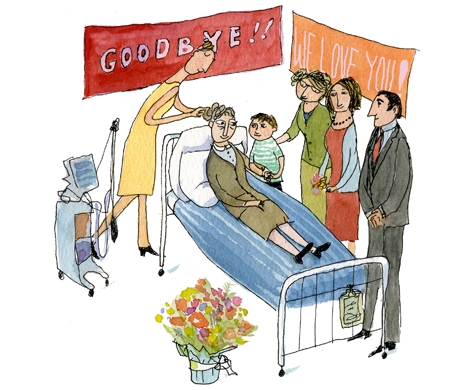 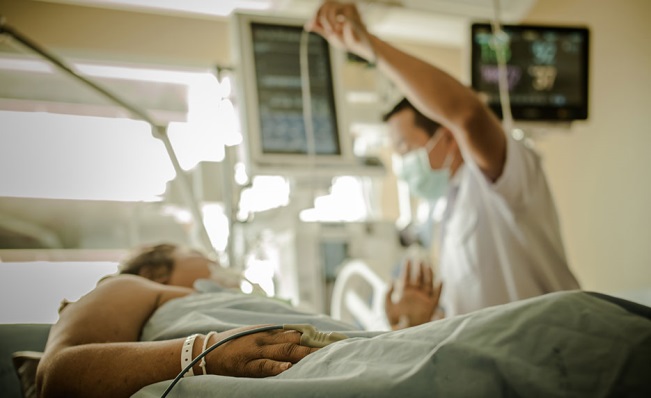 [Speaker Notes: - Medical ethics and state law started to regulate treatment of a dying patient.Religious control over various spheres of life weakened. Medical hypodermic syringe with a needle fine enough to pierce the skin.]
Principles of good death
To know when death is coming, and to understand what can be expected
To be able to retain control of what happens
To be afforded dignity and privacy
To have control over pain relief and other symptom control
To have choice and control over where death occurs (at home or elsewhere)
To have access to information and expertise of whatever kind is necessary
To have access to any spiritual or emotional support required
To have access to hospice care in any location, not only in hospital
To have control over who is present and who shares the end
To be able to issue advance directives which ensure wishes are respected
To have time to say goodbye, and control over other aspects of timing
To be able to leave when it is time to go, and not to have life prolonged pointlessly
Debate of the Age Health and Care Study Group. The future of health and care of older people: the best is yet to come. London: Age Concern; 1999.
Místo úmrtí - detailně
V lůžkových hospicech umírá  2.5 % všech zemřelých.
Ve zdravotnickém zařízení
Doma, v zařízení sociálních služeb
Na ulici, při převozu
Jinde, nezjištěno
Zdroj: ÚZIS, LPZ 2011-2013; NRHOSP 2011-2013 N = 324 197, převzato z Švancara, 2015
.